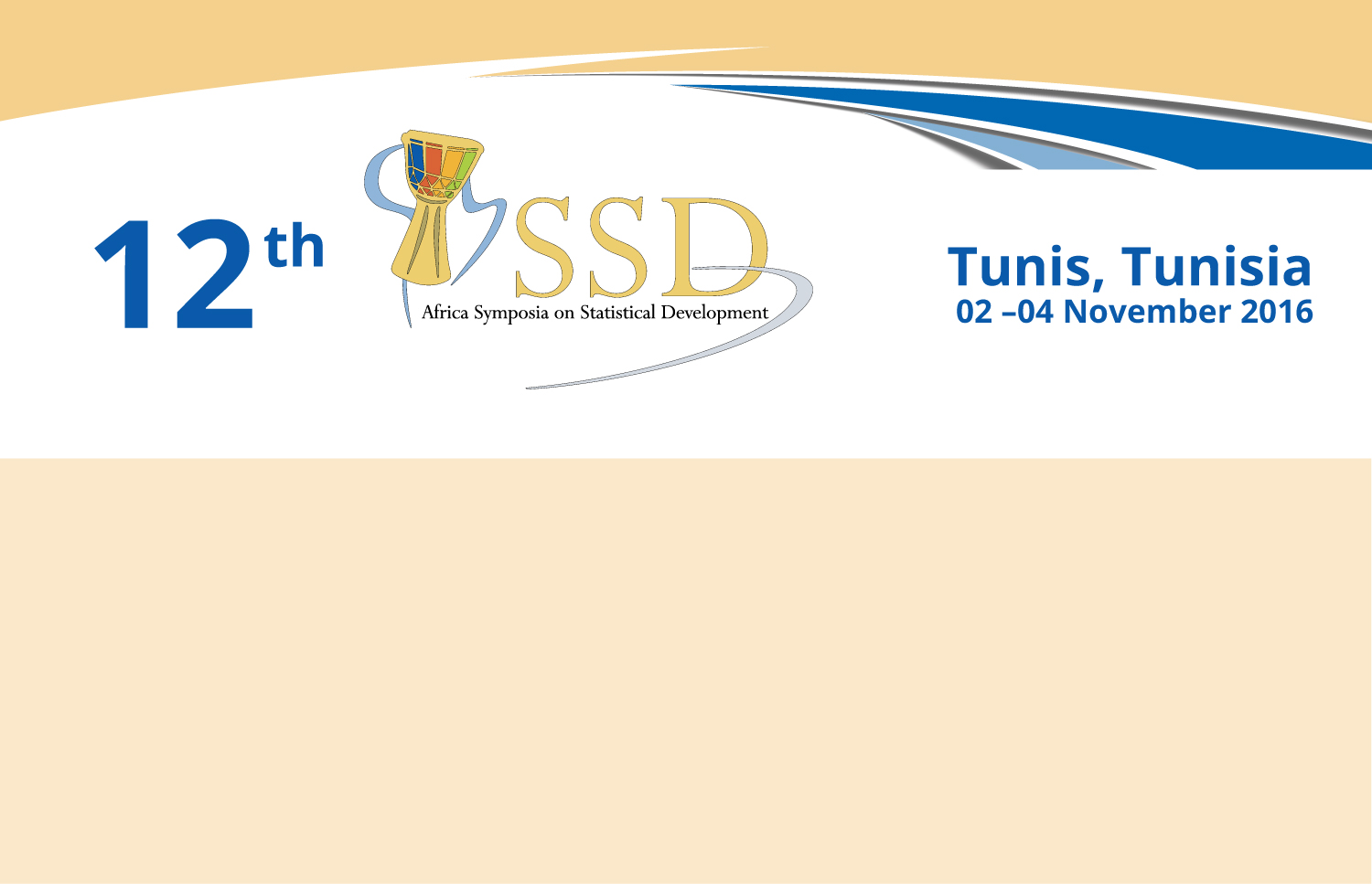 GDP Rebasing in Uganda
By
Samuel Echoku
Uganda Bureau of Statistics
Presentation Outline
Background
Data Sources
Key findings/results 
Implementation process
GDP rebasing IMF support
Challenges, opportunities and gap analysis
Conclusion
2
Background
Estimation and presentation of Uganda national accounts data dates back to  1950.
The 1966 base year was used in national accounts compilation up to 	1988 ( a period of 22 years)
The 1968 SNA was the basis of the 1987, 1991 and lastly 1987/88 GDP rebase.
Uganda migrated from 1968 to the 1993 SNA in the 2002 rebase
In the 2009/10 GDP rebase the 2008 SNA standard was followed (partially)
3
Background
Justification for GDP rebasing:
The changing structure of economies, introduction of new standards and methods and the changing production and consumption patterns necessitate  a regular revision of the National Accounts 
Availability of benchmark data to be used in the rebasing  
Regional requirements - East African Community 
The international community recommends the revision/rebasing of the	National Accounts at intervals not exceeding 5 years
Background
The drivers for the rebasing included:
Need to adopt new international standards such as the 2008 SNA and the associated classification codes
To provide for introduction of new methods
In order to adopt new SUT benchmark estimates for the base year 
To review and revisit the data and methods used to extrapolate the benchmark
Benchmark/GDP rebasing Data Sources
The development of the SUT/benchmark estimates was supported by the following data sets:
Uganda Census of Agriculture 2008/09, 
Uganda National Household Survey 2009/10, 
The National Livestock Census, 2008
Uganda Business Inquiry, 2009/10,
Benchmark/GDP rebasing Data Sources
Census of Business Establishments, 2009/10, 
Non Profit Institutions Survey, 2009/10
The surveys and census data was augmented with secondary data from Ministries, Departments and Agencies (MDA) and,
Administrative data such as migration and tax data
Trade and Transport Margins (TTM) Study
Key findings/results
Milestone 1 of the 2008 SNA achieved

2009/10  GDP was revised to UGX 40.946 trillion shillings from the published 34.908 trillion shillings. 

A revision upwards of the published 2009/10 GDP by 17.3 percent.  

FISIM was distributed to the respective activities/industries that generated it
Key findings/results
Revisions in Real GDP series
Key Findings/results
GDP Structure 2009/10 before & after Rebase (UGX Billion)
Key Findings/results
Formal -Informal GDP Split by percentage
Implementation process
Process started with the preparation of an action plan matrix that indicated data availability and activity timeline.

The matrix was followed by the profiling of the available data, coding and classifying the data appropriately

Adoption of the SNA 2008 standard and associated classifications such as, ISIC Rev 4, CPC 2, COICOP etc. 

Determination of the SUT structure in terms of activities and products
Implementation process
Stage 1	Construction of a benchmark Supply and Use Table (SUT) for 2009/10 

Stage 2	Revision and rebasing of the annual estimates

Release of the rebased GDP
GDP Rebasing IMF Support
The IMF support was mainly:
In the 2009/10 SUT compilation exercise and adoption of the new SUT estimates for the base year 2009/10 benchmarks 
Hands on training in the various processes of SUT compilation and methodology development 
Reviewing and revising the methods used to extrapolate the benchmark, where necessary completely rebuilding the system that produces the estimates
Challenges, opportunities and gap analysis
Challenges:
some censuses and surveys were conducted outside the base year necessitating realingnment
financial limitations impended the conduct of some surveys and/or censuses, and the engagement of experts were necessary 
classifications and categorisation of some data sets such as VAT are not in conformity with National Accounts requirements
Challenges, opportunities and gap analysis
Challenges:
Lack of skilled staff and staff turnover that affects the training and experience gathering required for expertise
Poor quality data due short comings in surveys and censuses 
Data inadequacy due to absence or irregularity of surveys and censuses  
Poor data quality and/or delays in finalisation and submission of the data
Challenges, opportunities and gap analysis
Opportunities:
Collaboration with the various Ministries Departments and Agencies could be taken up to improve on the quality and timeliness of external data sources
National Accounts staffing levels have now been beefed turnover should be minimized in order to benefit from the additional human resources
Challenges, opportunities and gap analysis
Opportunities:
Put in place mechanism to start agriculture surveys for food crops, livestock and fishing, and other weak or absent source data
The new staff should be encouraged and facilitated to attend and benefit from the various NA training opportunities
 To reach out for support were necessary
Challenges, opportunities and gap analysis
Gap analysis:
We failed to access military expenditure data due to confidentiality reasons
Limitations in skills required for SUT compilation and GDP rebasing
Lack of quality data on agriculture due to absence of surveys and censuses affecting the quality of the estimates for: food crop growing, fishing, livestock rearing and forestry
Conclusion
Rebuilding National Statistical Systems is a costly and time consuming exercise that requires external support and political commitment  
GDP rebasing is a resource intensive and time consuming exercise that requires adequate planning
Good data is a prerequisite for the production of quality national accounts and indeed for accurate rebasing. 
Collaboration with IMF and other partners for TA support has been very fruitful in the development of Uganda’s National Accounts and the Statistical System in general
Thank You